AUDIÊNCIA PÚBLICAProjeto de Implantação do Senac em Aracruz/ES
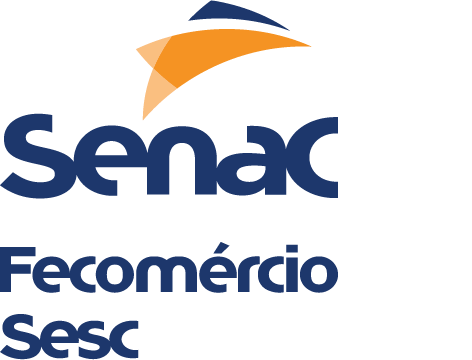 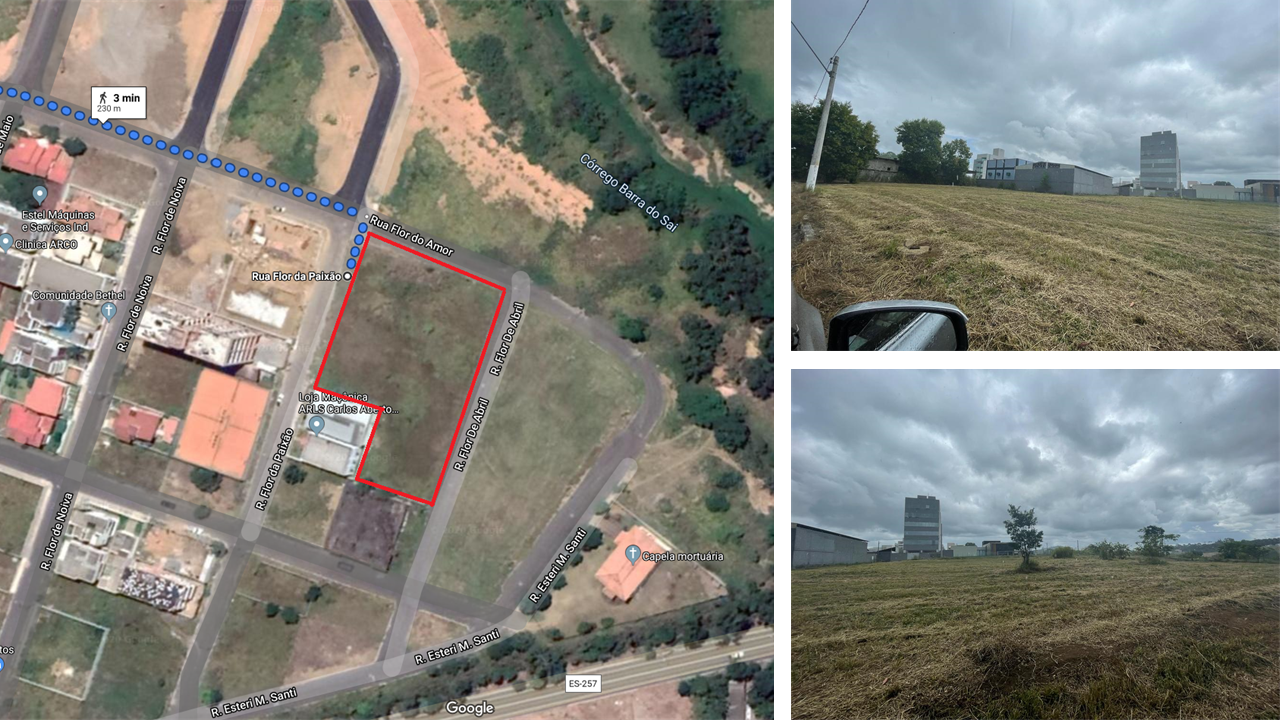 TERRENO
Imóvel com área de 3.850 m²

Localização: Rua Flor do Amor, Flor da Paixão e Flor de Abril, S/N – Jardins, Aracruz/ES
MISSÃO, VISÃO E  VALORES
Missão: Educar para o trabalho em atividades de comércio de bens, serviços e turismo.
Visão: Ser a Instituição brasileira que oferece as melhores soluções em educação profissional, reconhecida pelas empresas.
Valores: Transparência, Inovação, Excelência, Inclusão social, Atitude empreendedora, Desenvolvimento sustentável e Educação para autonomia.
ESTRUTURA
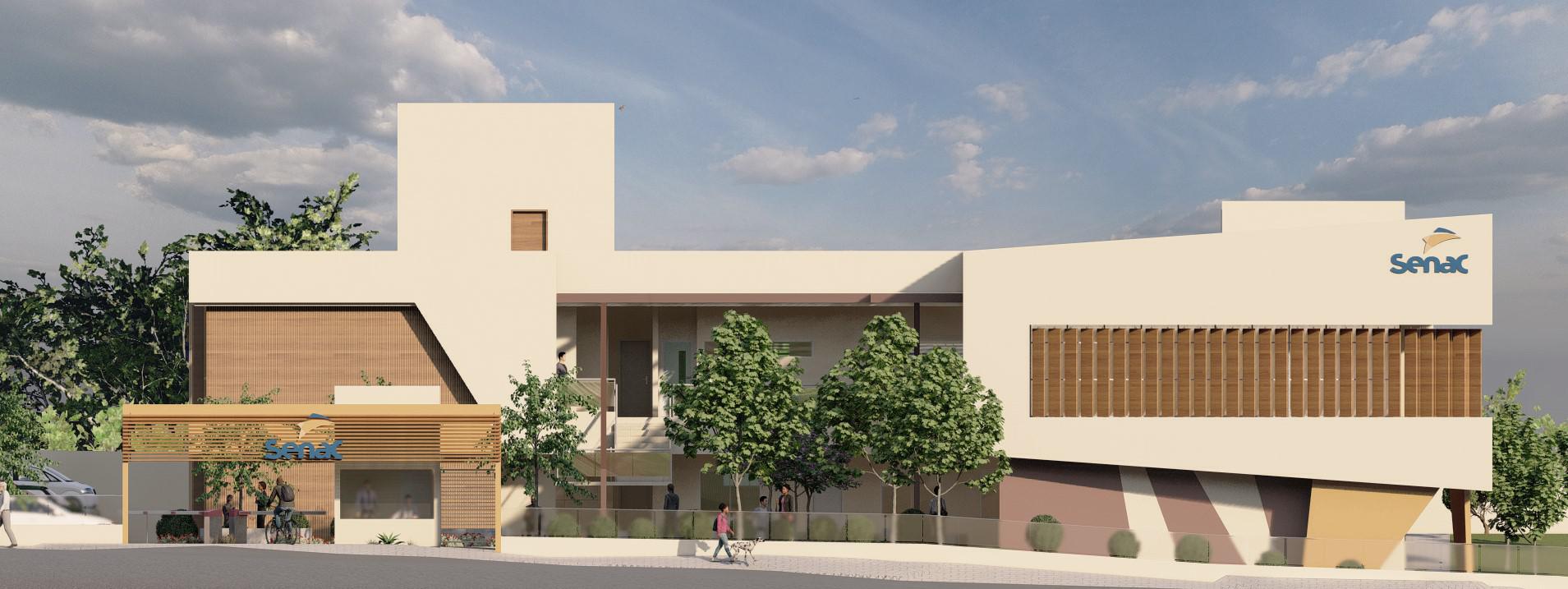 Área do Terreno: 3.850m²
Área Construída: 1.500m²
02 Pavimentos

Previsão de conclusão da obra em 24 meses
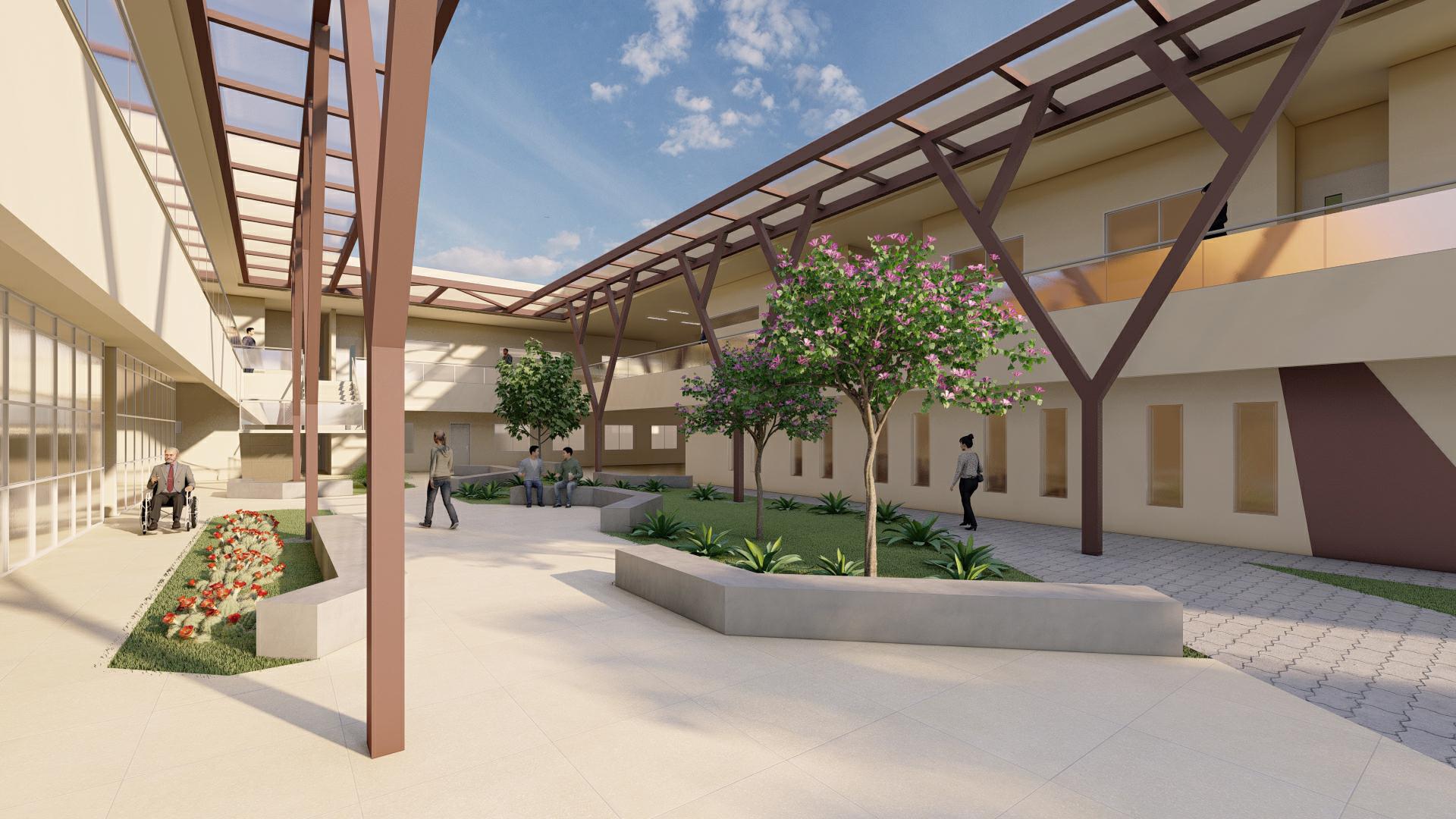 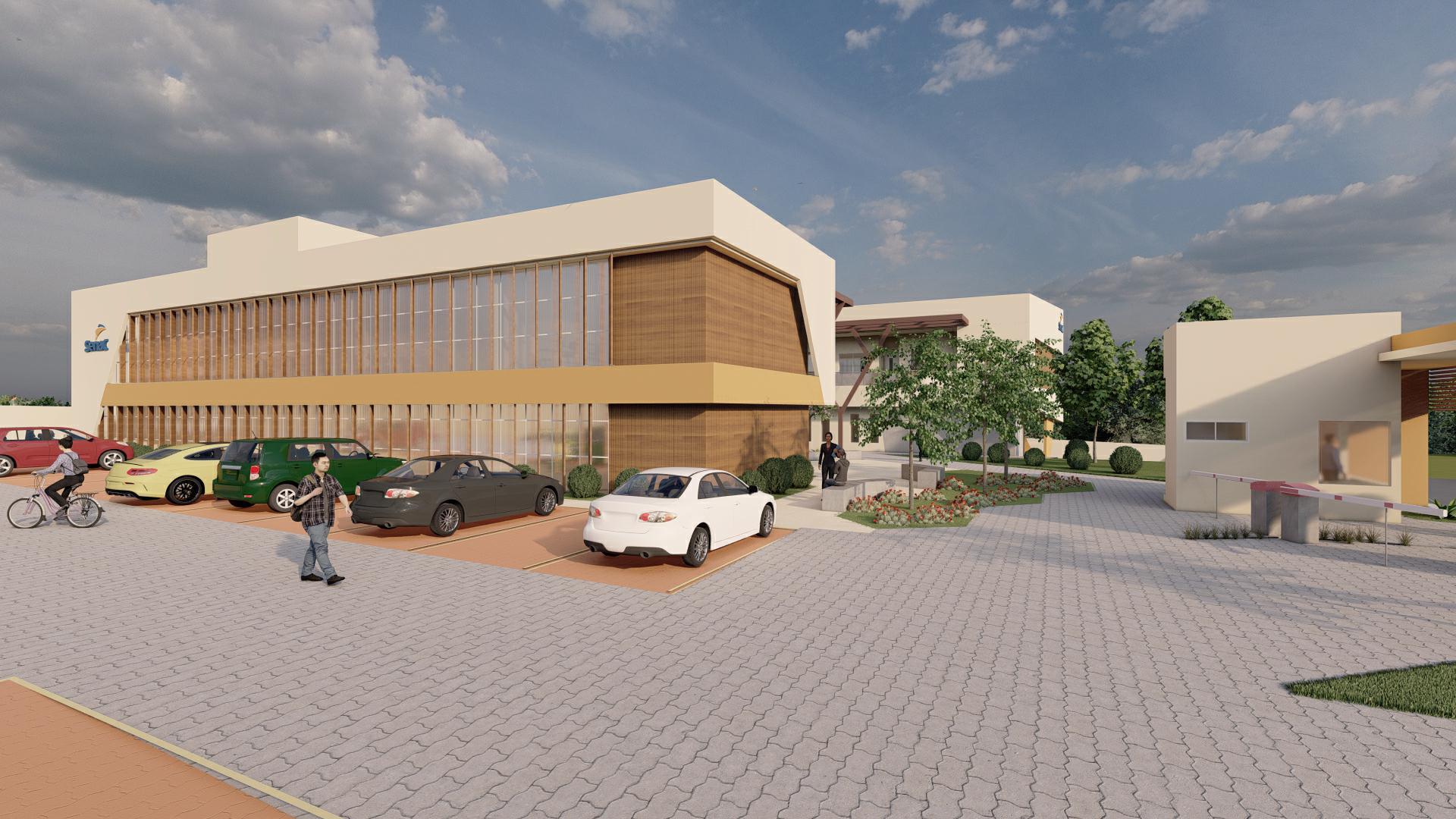 Ambiente externo
Calçada Cidadã
Estacionamento
Mobilidade Urbana
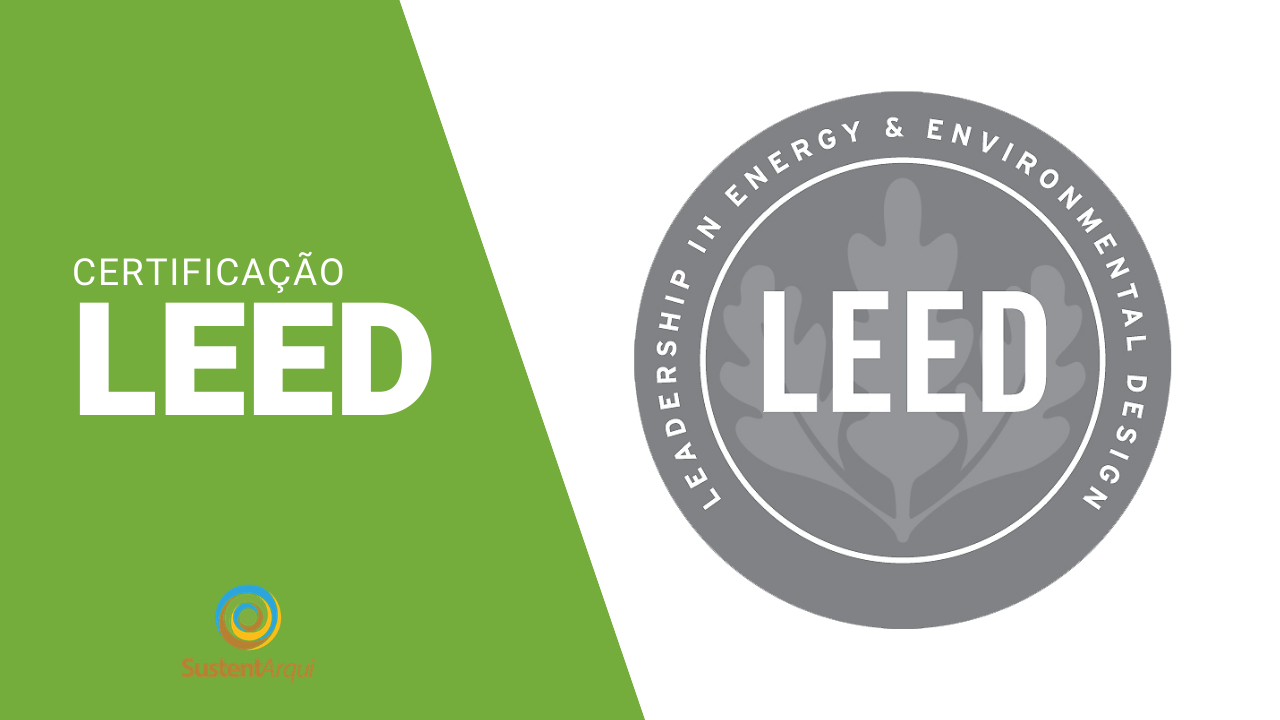 AMBIENTE educacional
02 Salas de aulas convencionais
02 Laboratórios de informática
01 Laboratório costura
01 Laboratório de manicure
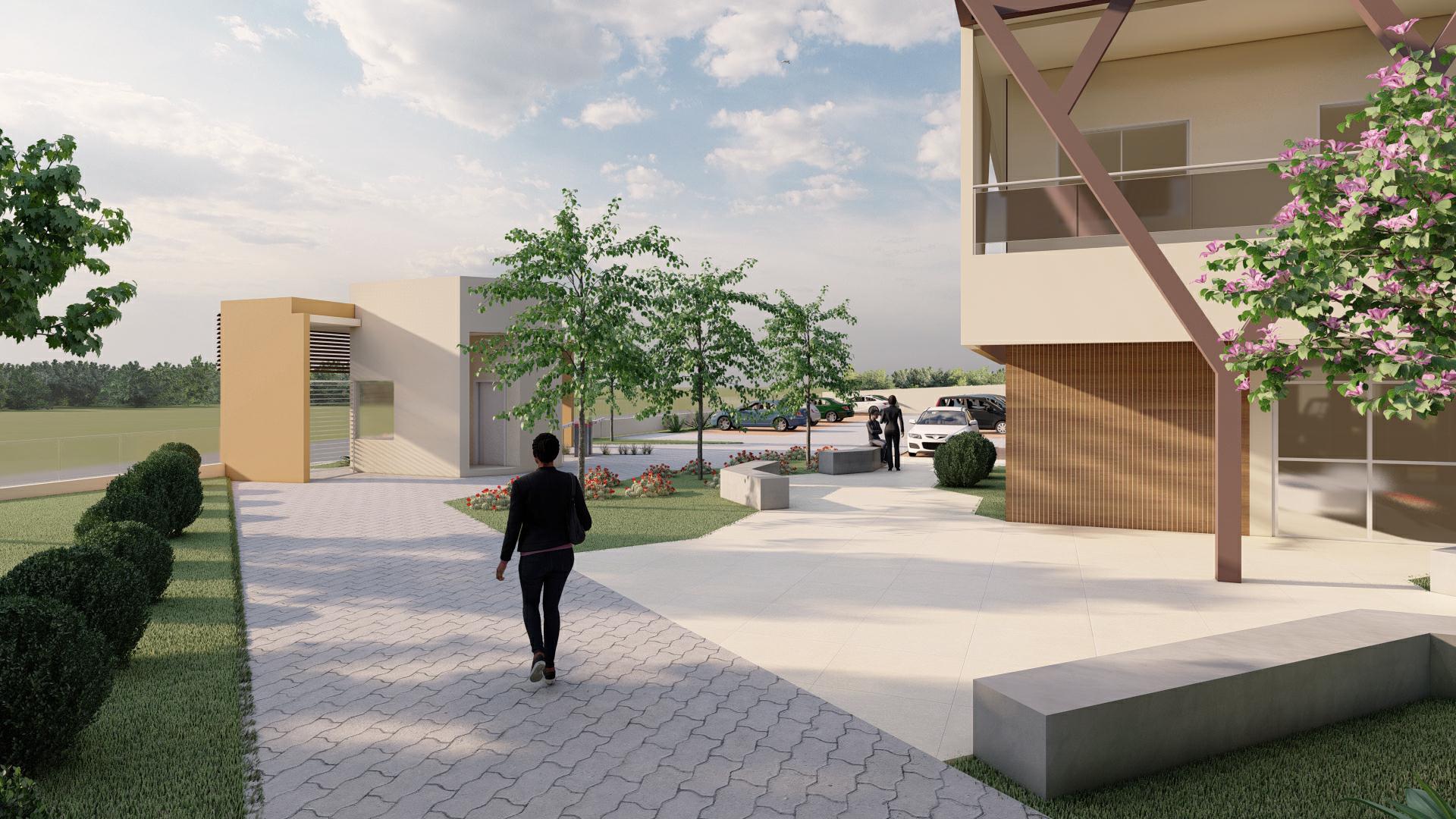 01 Laboratório de estética
01 Cozinha didática
01 Laboratório de beleza
01 Auditório – 150 lugares
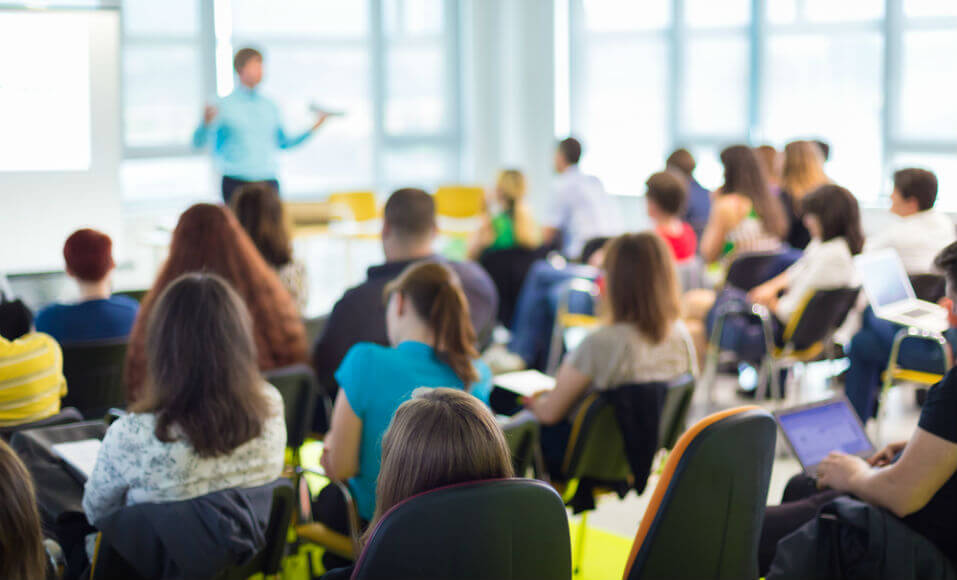 Estimativa de 1.600 alunos matriculados por ano, sendo:
 1.000 PSG
600 Comercial
SEGMENTOS DE CURSOS
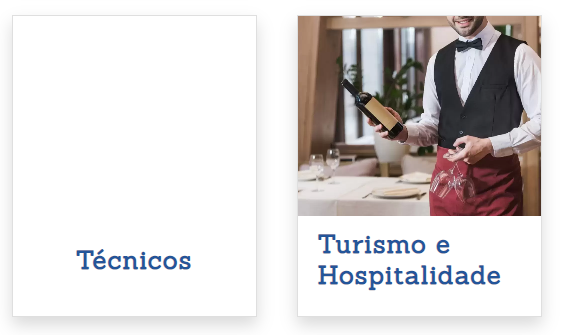 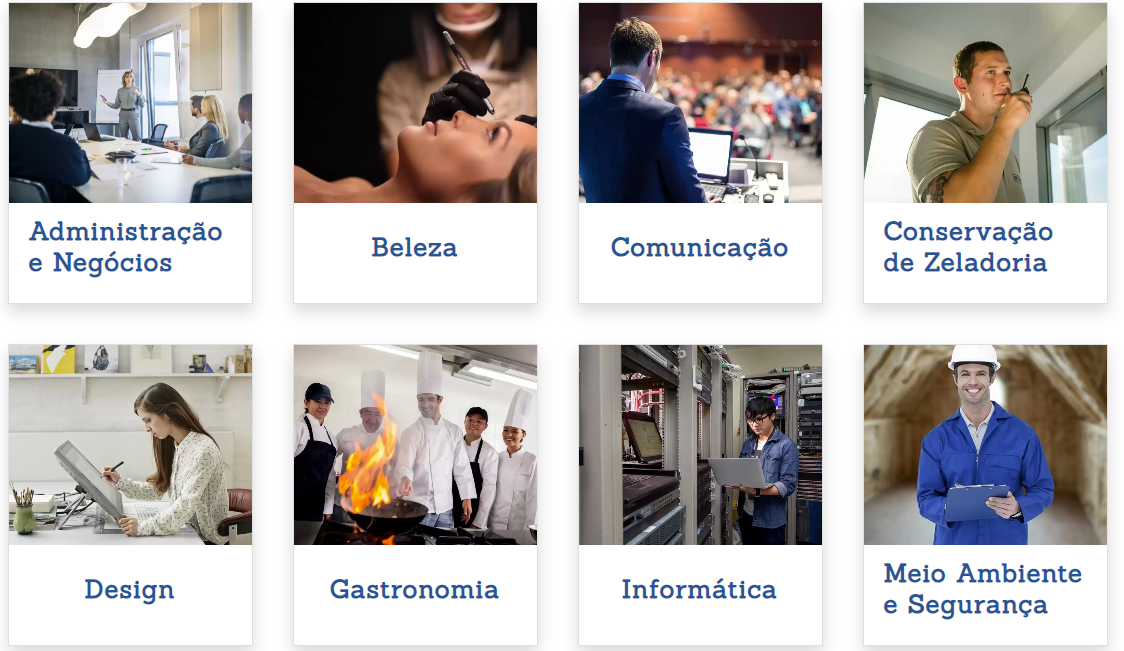 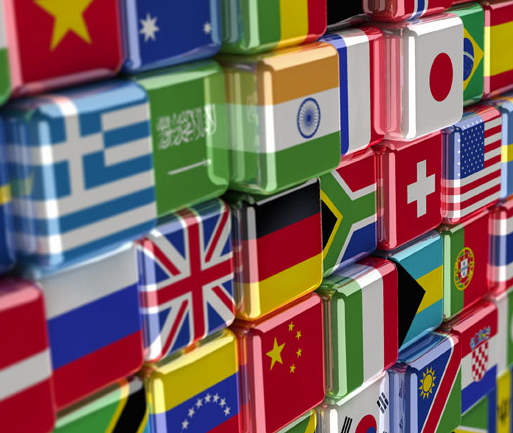 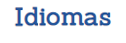 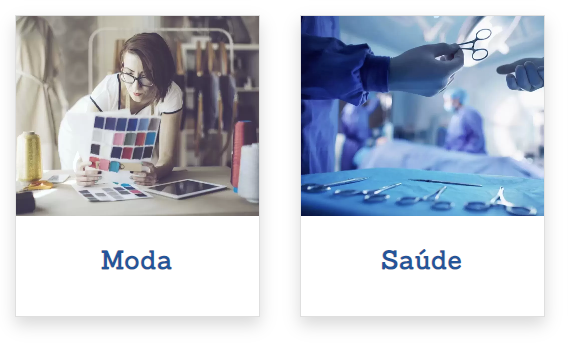 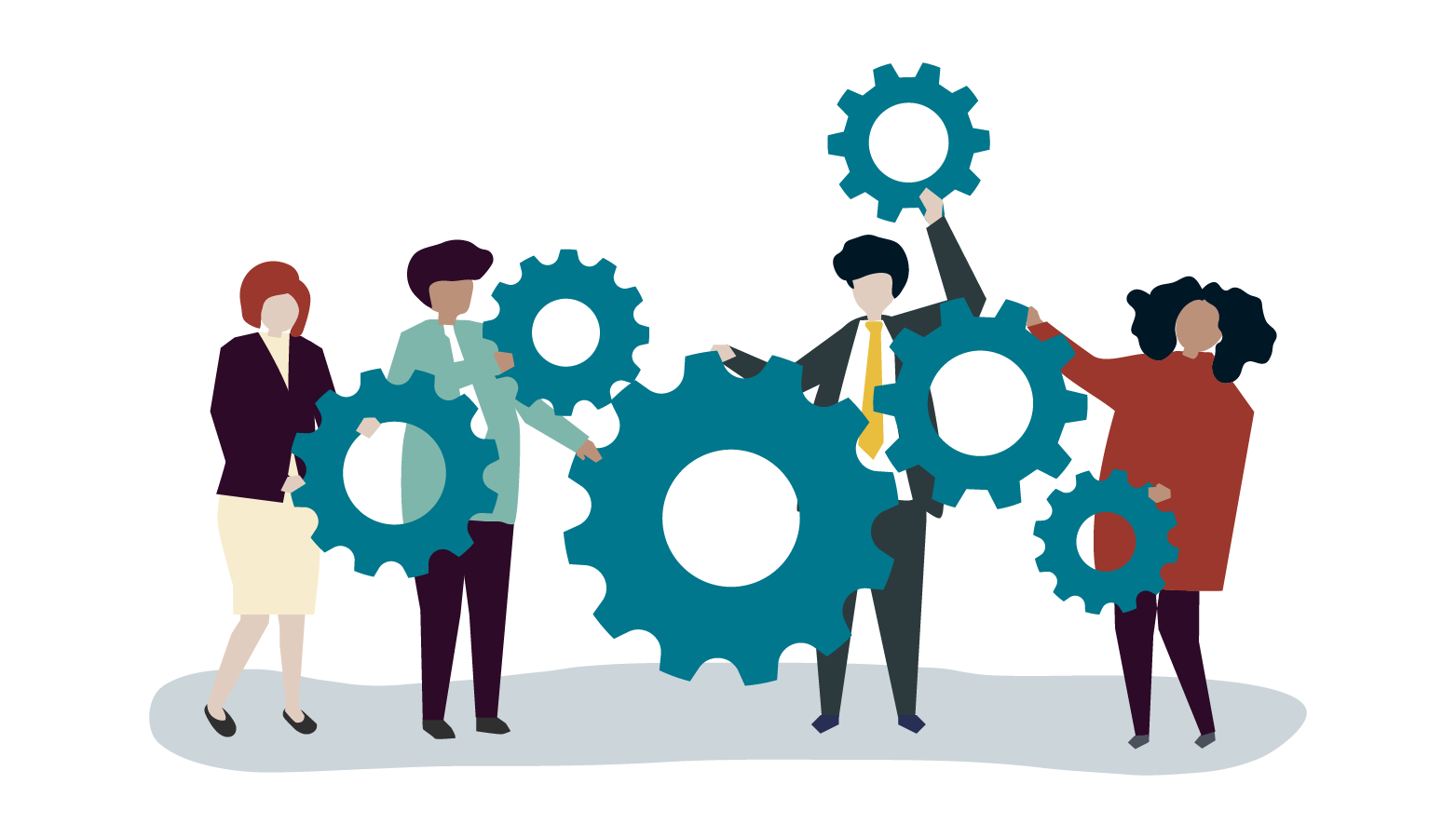 Estimativa de Contratação de pessoal
Direto: 15 Vagas
Indireto: 27 Vagas
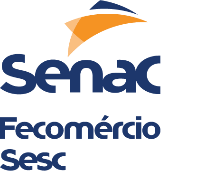 OBRIGADO!